Szári óvoda 110 éves története
A szári óvoda
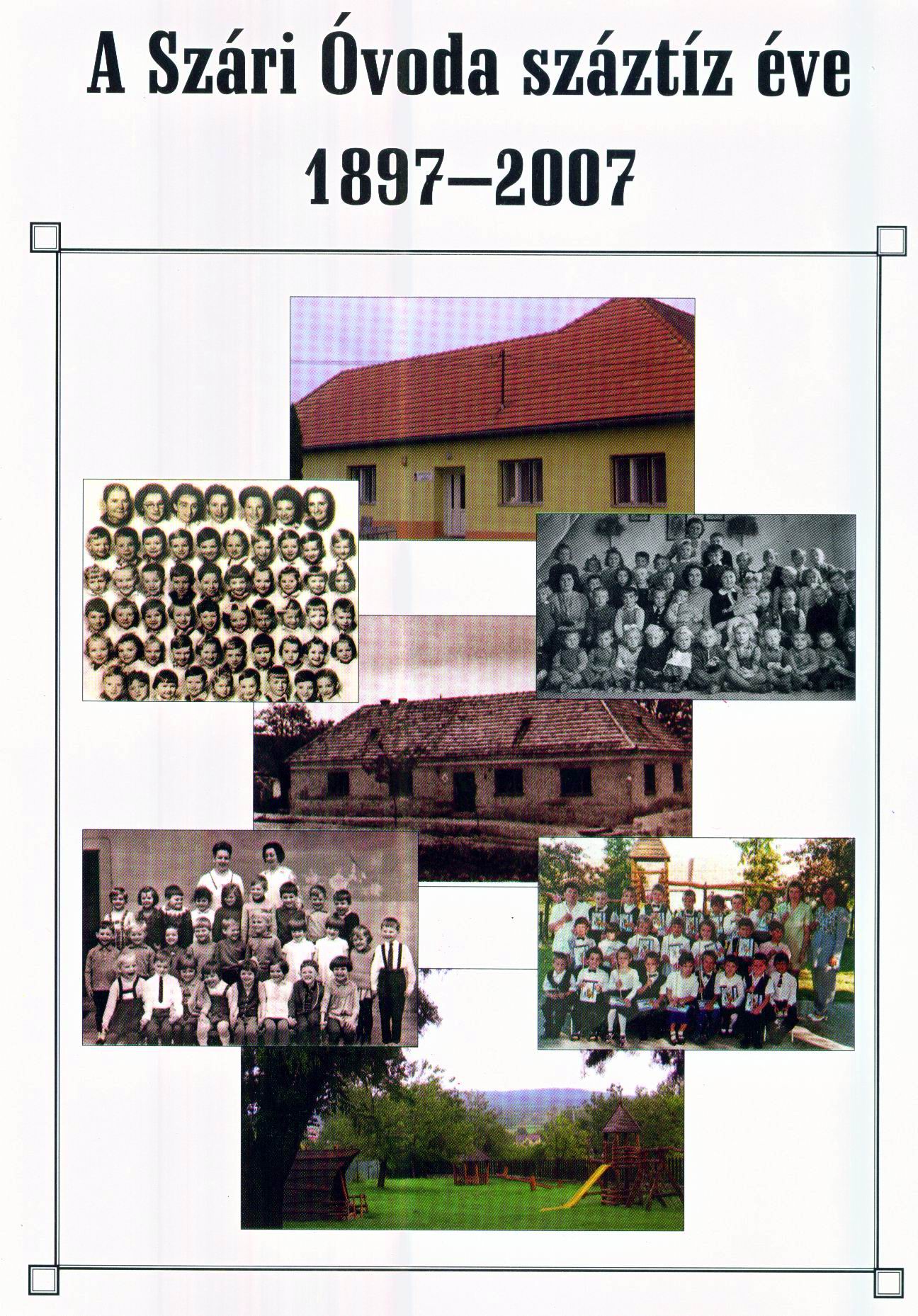